Associazione Europea per l'Educazione Economica – AEEE - Italia
Istituto Nazionale di Statistica – Istat

Webinar di cultura statistica
Analisi del processo e prodottidella statistica ufficiale
Paola Francesca Cortese – Istat

20 maggio 2020
Per rompere il ghiaccio
Uno stimolo
59,0 - Istat
Mondo del lavoro
Tasso di occupazione
Paola Francesca Cortese - Istat
Per rompere il ghiaccio
Uno stimolo
Il tasso di occupazione – I.Stat + ipotesi sul tasso di disoccupazione
Tasso di occupazione
59,0
Tasso di occupazione totale in Italia – anno 2019 =
(31 dicembre)
Ipotesi sul tasso di disoccupazione
10,0
Tasso di disoccupazione totale in Italia – anno 2019 =
(31 dicembre)
Paola Francesca Cortese - Istat
Per rompere il ghiaccio
Uno stimolo
Il tasso di occupazione e di disoccupazione – I.Stat 
Le vostre ipotesi sulle caratteristiche del trend
Andamento del tasso di occupazione e del tasso di disoccupazione – Variazioni percentuali 2004 – 2018
Paola Francesca Cortese - Istat
Per rompere il ghiaccio
Uno stimolo
Il tasso di occupazione e di disoccupazione – I.Stat
Tasso di occupazione: come si calcola? Chi sono gli occupati?
Tasso di disoccupazione: come si calcola? Chi sono i disoccupati?
Forza lavoro attiva: chi ne fa parte?
[Speaker Notes: Sollecitare un approfondimento]
Ordine del webinar

Il percorso del webinar prevede:


Uno zoom sulla qualità!
Paola Francesca Cortese - Istat
Quadro normativo (Qn)
	Europeo

	Nazionale

Quadro di autoregolamentazione (Qa)
	Codice delle statistiche europee/nazionali

Quadro di riferimento per la garanzia della qualità del sistema statistico europeo 

Principi generali di gestione della qualità
Il Contesto  regolamentare
Paola Francesca Cortese - Istat
Quadro normativo Europeo (Qne) 


Principali disposizioni in materia di statistica pubblica emanate dagli organismi dell’Unione Europea

Regolamento (CE) n. 223/2009 del Parlamento europeo e del Consiglio dell’11 marzo 2009, modificato dal Regolamento (UE) 759/2015 del Parlamento Europeo e del Consiglio del 29 aprile 2015 - definisce un quadro giuridico che detta le regole per lo sviluppo, la produzione e la diffusione di statistiche europee

Programma Statistico Europeo che definisce le statistiche che devono essere prodotte a livello della UE
	L’attuale Programma è stabilito con Regolamento (UE) n. 99/2013 del Parlamento europeo e del Consiglio, del 15 gennaio 2013
Il quadro normativo essenziale
Paola Francesca Cortese - Istat
Quadro normativo Nazionale (Qnn)

Disciplina generale del Sistema statistico nazionale – Sistan

Legge n. 400 del 23 agosto 1988  (art. 24, Delega per la riforma degli enti pubblici di informazione statistica) 

D.lgs n. 322 del 6 settembre 1989 (Norme sul Sistema statistico nazionale e sulla riorganizzazione dell’Istituto nazionale di statistica, ai sensi dell’art. 24 della Legge 400/88), integrato e modificato dal  DPR n. 166 del 7 settembre 2010 (Regolamento recante il riordino dell’Istituto nazionale di Statistica)

Programma Statistico Nazionale stabilisce le rilevazioni statistiche di interesse pubblico affidate al Sistema statistico nazionale e i relativi obiettivi informativi
Il PSN attualmente in vigore è l’Aggiornamento 2018 del Psn 2017-2019, pubblicato sul Supplemento Ordinario n. 30 alla Gazzetta Ufficiale - serie generale - n. 165 del 16 luglio 2019
Il Contesto normativo
Paola Francesca Cortese - Istat
Quadro normativo Nazionale

Zoom sul processo di produzione e formalizzazione del PSN
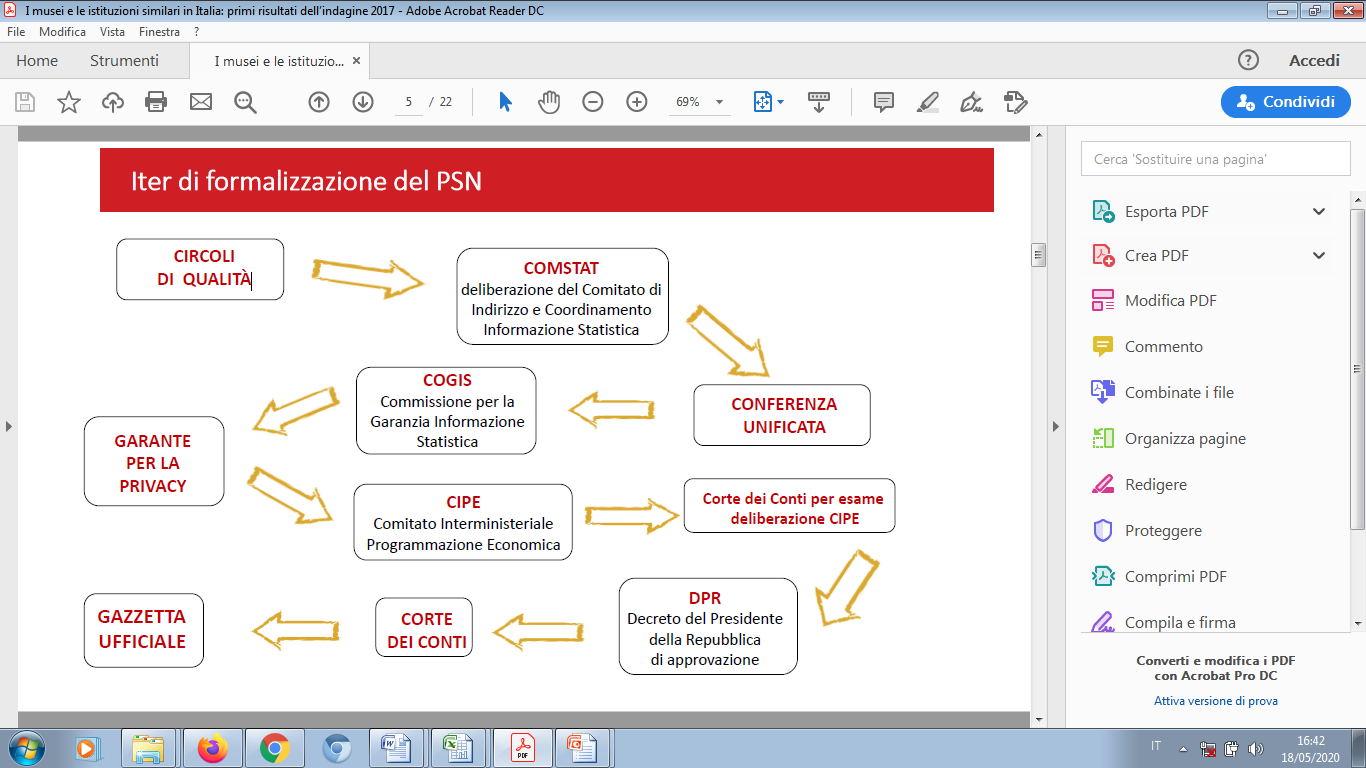 Il Contesto normativo
Paola Francesca Cortese - Istat
Quadro normativo Nazionale

Zoom sul processo di produzione e formalizzazione del PSN

La procedura di formalizzazione del Psn presenta un iter molto complesso, in parte sviluppato in Istat, in parte all'esterno dell'Istituto:
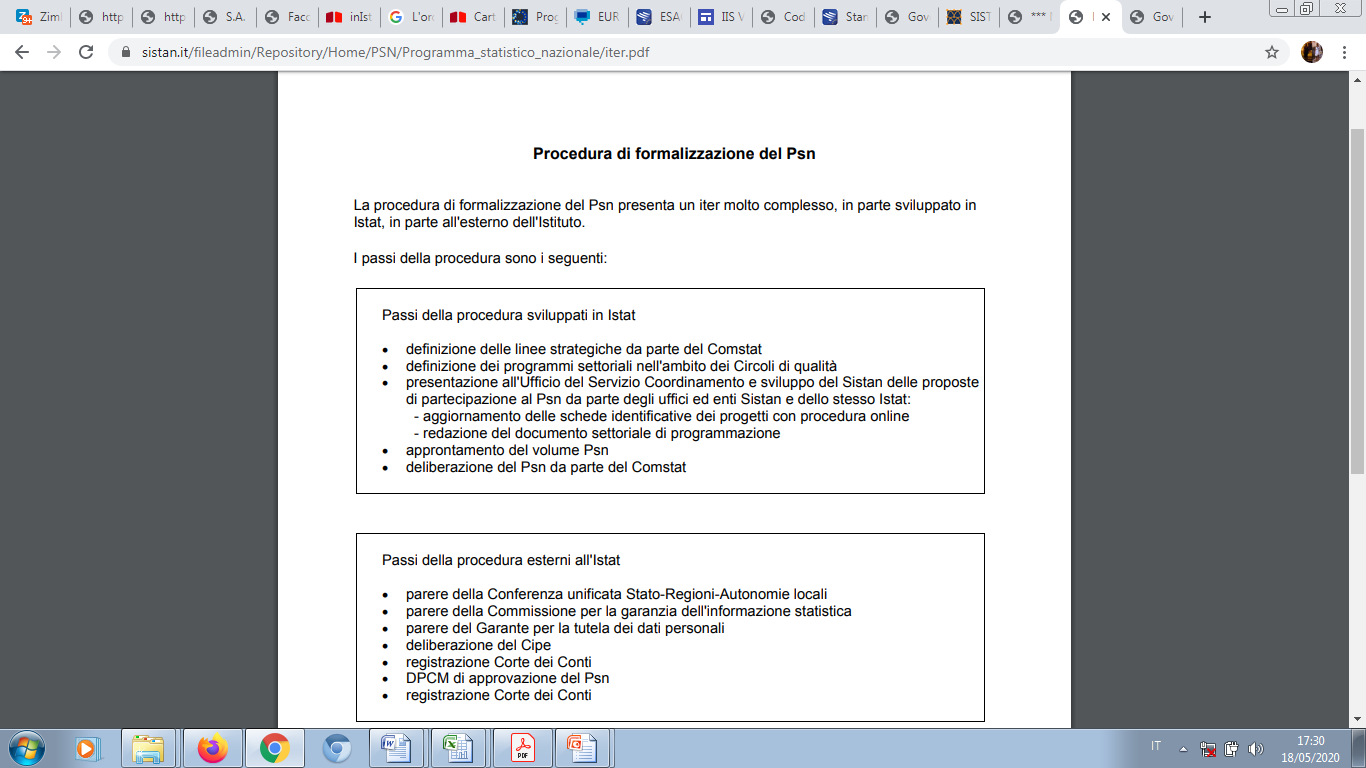 Il Contesto normativo
In Istat
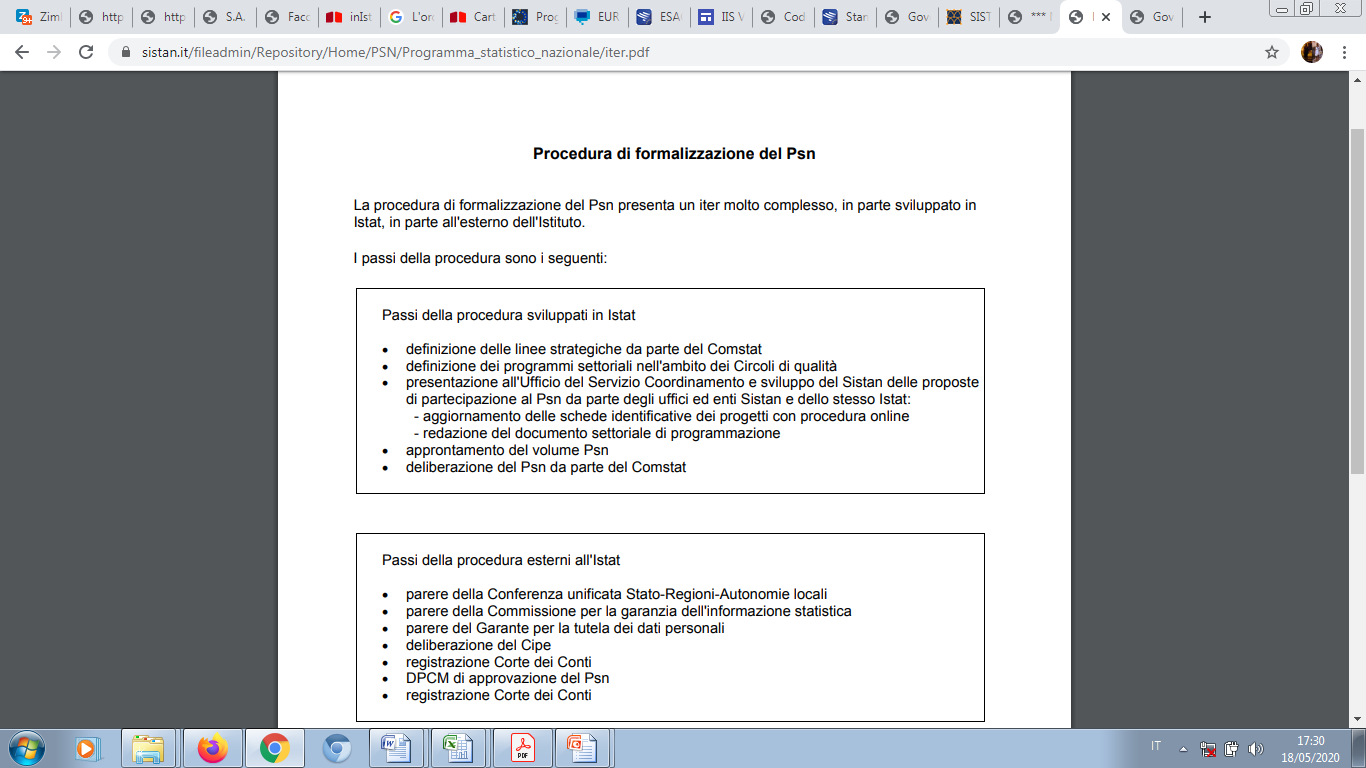 Fuori Istat
DPR
Paola Francesca Cortese - Istat
Quadro di Autoregolamentazione

Quadro comune di autoregolamentazione per la qualità del sistema statistico europeo

Il quadro comprende:

il codice delle statistiche europee
il quadro di riferimento per la garanzia della qualità del sistema statistico europeo
i principi generali di gestione della qualità (quali l’interazione costante con gli utenti, l’impegno ad esercitare la leadership, il partenariato, la soddisfazione del personale, il miglioramento continuo, l’integrazione e l’armonizzazione)

Il Quadro, integrando l’ampio contesto giuridico del SSE, assicura che lo sviluppo, la produzione e la diffusione di servizi e statistiche europee di alta qualità, avvengano in un contesto giuridico e un quadro di riferimento di autoregolamentazione per la qualità particolarmente solidi
Il quadro di Autoregolamentazione
Paola Francesca Cortese - Istat
Quadro di Autoregolamentazione

Quadro comune di autoregolamentazione per la qualità del sistema statistico europeo



“Consideriamo la qualità come la base del nostro vantaggio competitivo in un contesto mondiale caratterizzato da una crescente tendenza verso informazioni istantanee di cui spesso non è attestata la qualità” (*)






(*) Dichiarazione sulla qualità del sistema statistico europeo nel quadro
Il quadro di Autoregolamentazione
Paola Francesca Cortese - Istat
Il Codice delle statistiche europee
I principi del codice:

Il codice contempla 15 principi (+1) raggruppati in tre settori:

 il contesto istituzionale in cui operano le autorità statistiche nazionali e dell'UE

 i processi produttivi

 i prodotti e la loro diffusione 




La sua applicazione
è sostenuta da 
indicatori di buone
pratiche per ogni
principio
CONTESTO ISTITUZIONALE
7 principi
37 indicatori
Codice delle statistiche europee
Supervisione
ESGAB
PROCESSI STATISTICI
PRODOTTI STATISTICI
5 principi
23 indicatori
4 principi
24 indicatori
Paola Francesca Cortese - Istat
Il Codice delle statistiche europee
CONTESTO ISTITUZIONALE
I fattori istituzionali e organizzativi influiscono in modo rilevante sull’efficienza e sulla credibilità di un’autorità statistica che sviluppa, produce e diffonde statistiche europee

6 principi più il principio 1 bis:

1) l’indipendenza professionale 					(8 indicatori)
	1 bis) il coordinamento e la cooperazione	(3 indicatori)
2) il mandato per la rilevazione dei dati			(4 indicatori)
3) l’adeguatezza delle risorse					(4 indicatori)
4) l’impegno a favore della qualità				(4 indicatori)
5) la riservatezza statistica						(6 indicatori)
6) l’imparzialità e l’obiettività						(8 indicatori)
Paola Francesca Cortese - Istat
Il Codice delle statistiche europee
PROCESSI STATISTICI
Gli standard, le linee guida e le buone pratiche europee e internazionali devono essere pienamente rispettati nei processi statistici utilizzati dalle autorità statistiche per sviluppare, produrre e diffondere le statistiche europee. Al contempo viene perseguita costantemente l’innovazione. La credibilità delle statistiche risulta rafforzata da una reputazione di efficienza e di buona gestione

4 principi:

7) solida metodologia							(7 indicatori)
8) procedure statistiche appropriate				(7 indicatori)
9) onere non eccessivo sui rispondenti			(6 indicatori)
10) rapporto costi/efficacia						(4 indicatori)
Paola Francesca Cortese - Istat
Il Codice delle statistiche europee
PRODOTTI STATISTICI
Le statistiche disponibili devono soddisfare le esigenze degli utilizzatori, devono rispettare gli standard europei sulla qualità e devono rispondere alle esigenze delle istituzioni europee, delle amministrazioni pubbliche, degli istituti di ricerca, delle imprese e dei cittadini in generale

5 principi:

11) pertinenza 								(3 indicatori)
12) accuratezza e attendibilità 				(3 indicatori)
13) tempestività e puntualità					(5 indicatori)
14) coerenza e comparabilità				(5 indicatori)
15) accessibilità e chiarezza					(7 indicatori)
Paola Francesca Cortese - Istat
Standard di qualità, trasparenza e armonizzazione delle statistiche ufficiali europee e nazionali
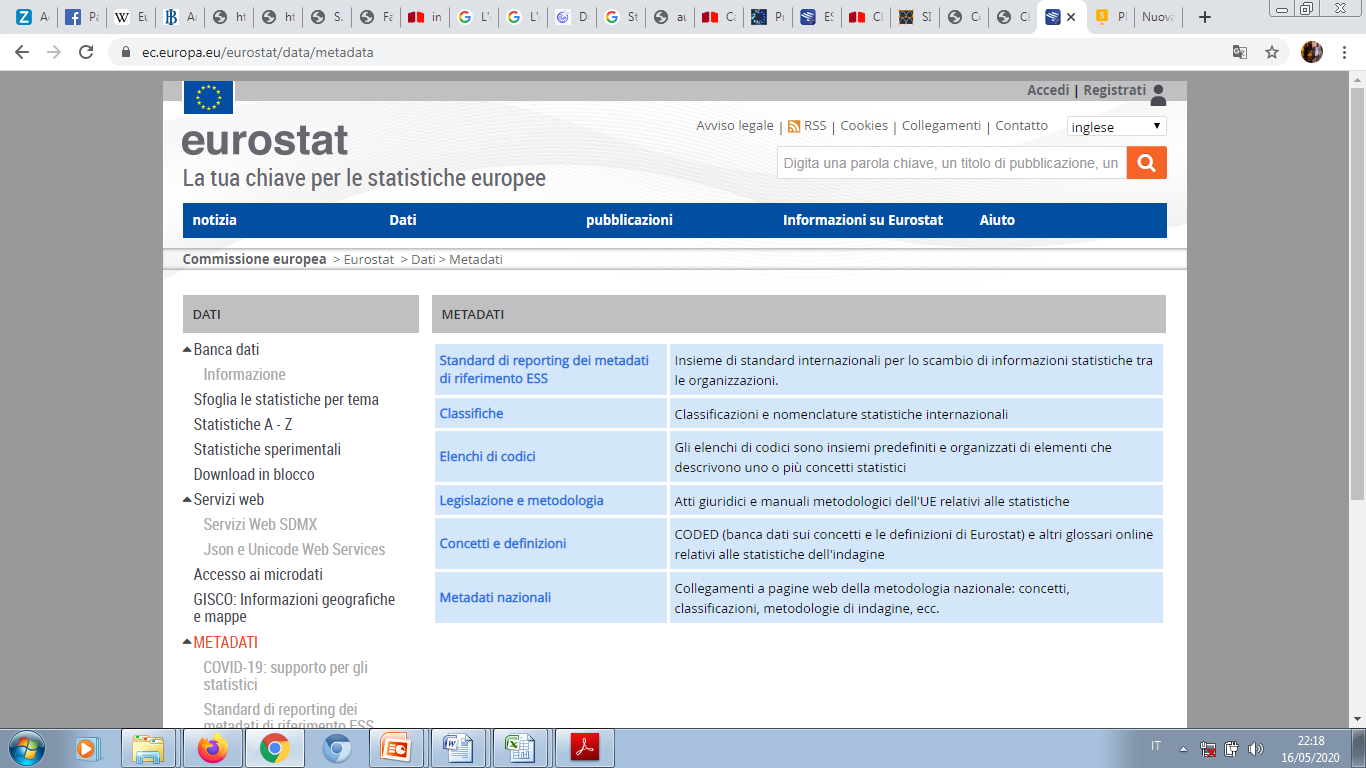 Paola Francesca Cortese - Istat
Metadati strutturali  versus  Metadati di riferimento
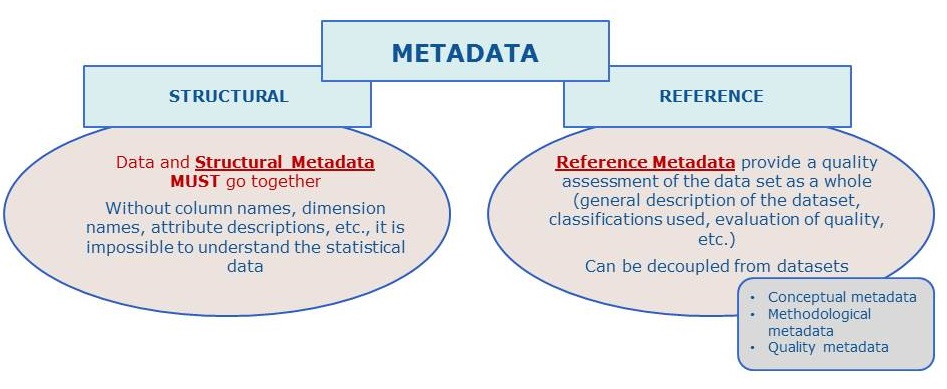 Paola Francesca Cortese - Istat
SIMS – Struttura Unica Integrata dei Metadati
Il SIMS è composto da due sottoinsiemi di documenti di riferimento per strutturare correttamente i metadati: 

i documenti ESMS per la metodologia e il processo statistico
i documenti ESQRS per gli standard di qualità

Entrambe le strutture si basano su un glossario con 19 domini: 

Contatti
Aggiornamento dei metadati 
Presentazione statistica 
Unità di misura 
Periodo di riferimento 
Mandato istituzionale 
Riservatezza
Politica di rilascio
Periodicità di diffusione 
Accessibilità e chiarezza
Gestione della qualità
Rilevanza 
Accuratezza 
Tempestività 
Coerenza e comparabilità 
Costi 
Revisione dei dati 
Processo statistico 
Commento
Paola Francesca Cortese - Istat
Cornice italiana per la produzione statistica
Metodi e strumenti per la produzione statistica 

Di particolare interesse la sezione

Metodi e strumenti IT per la produzione statistica 
contiene la descrizione dei metodi adottati nei processi di produzione delle informazioni statistiche e i software generalizzati utilizzati per l’applicazione dei metodi
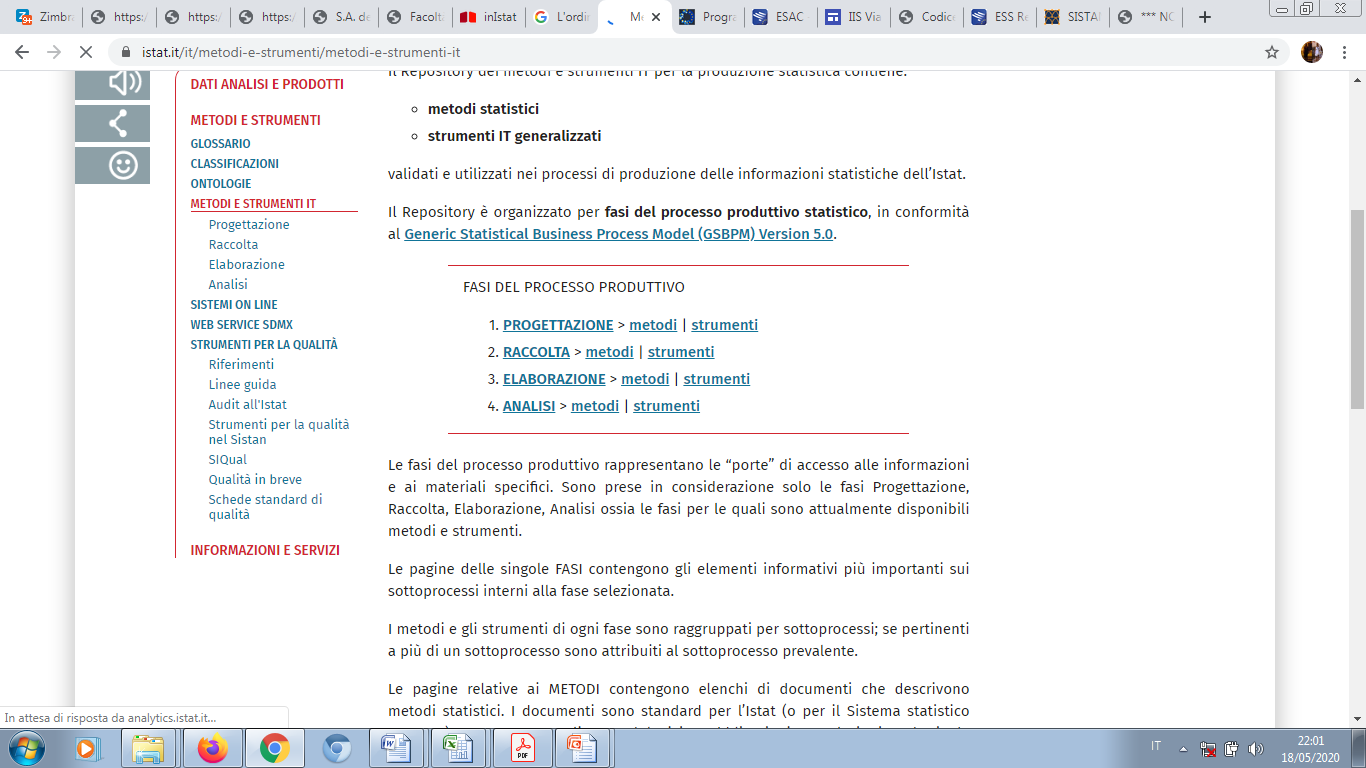 Paola Francesca Cortese - Istat
Cornice italiana per la produzione statistica
Metodi e strumenti per la produzione statistica 

Di particolare interesse anche la sezione

Strumenti per la qualità dei dati 
contiene gli strumenti messi a punto dall’Istat per garantire la qualità dell’informazione prodotta e diffusa e la trasparenza dei processi statistici
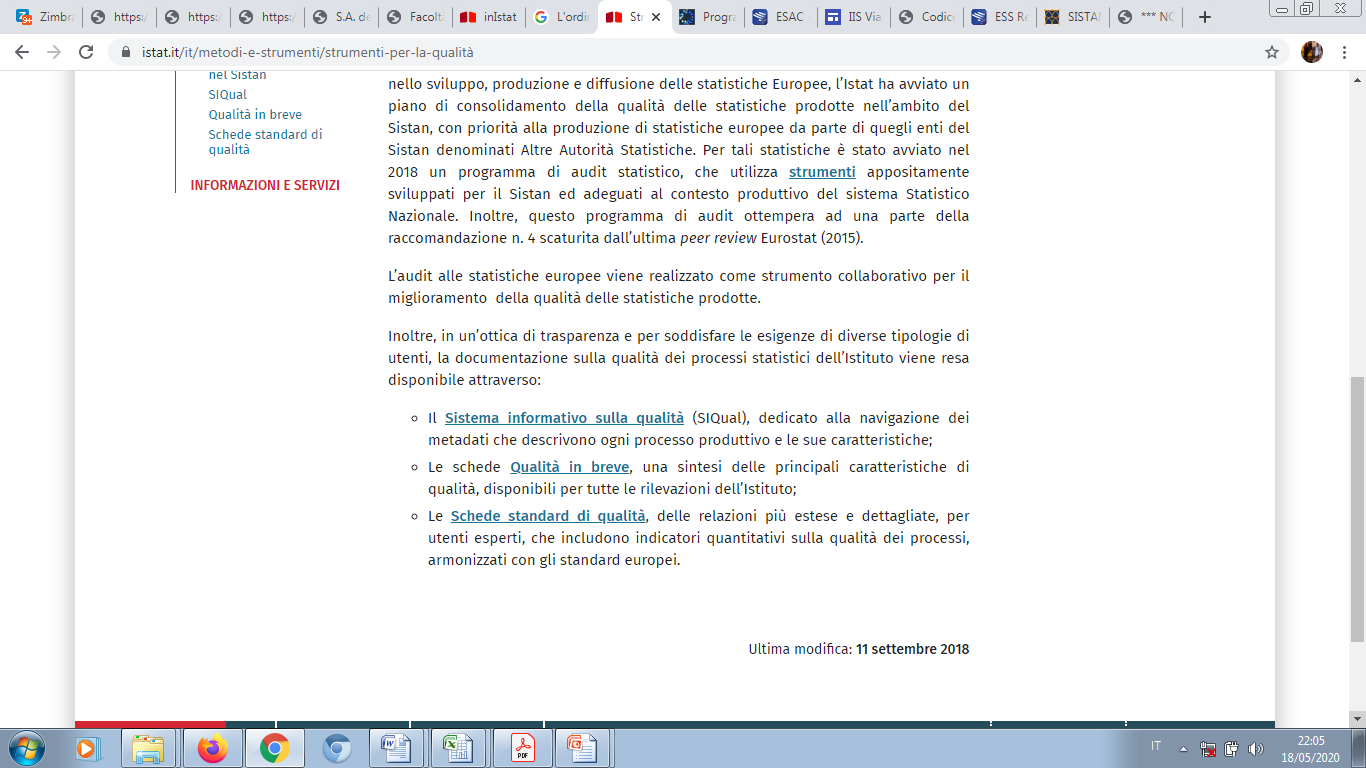 SIMS
Paola Francesca Cortese - Istat
La statistica ufficiale è un Bene pubblico
La diffusione agli utenti
Perché le statistiche ufficiali devono essere diffuse
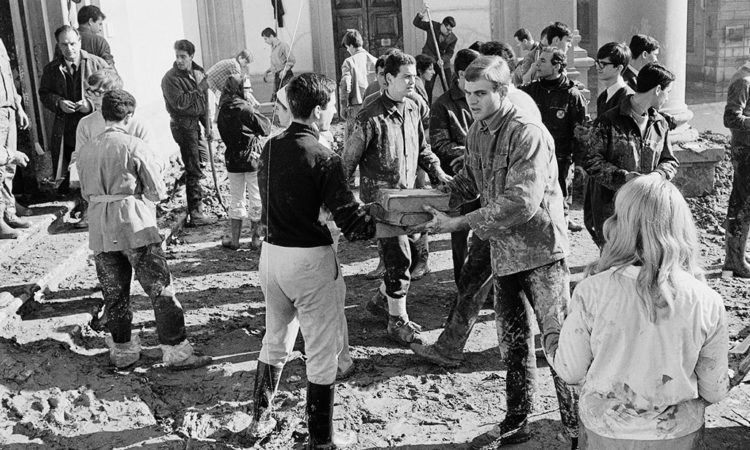 Funzione delle statistiche ufficiali: CRESCITA DELLE CONOSCENZE

Servizio alla collettività (risposta ai bisogni informativi che esprime)

Base per orientare le scelte anche in condizione di incertezza
Base per la valutazione delle scelte individuali e politiche

Coerenza con il metodo scientifico (il metodo scientifico muove dalla creazione di conoscenza per approdare alla sua trasmissione)
Sviluppo umano (c'è sempre un bisogno crescente di conoscenza per crescere e progredire continuamente – Popper)
Paola Francesca Cortese - Istat
La statistica ufficiale è un Bene pubblico
Codice Italiano delle statistiche ufficiali – 15° Principio
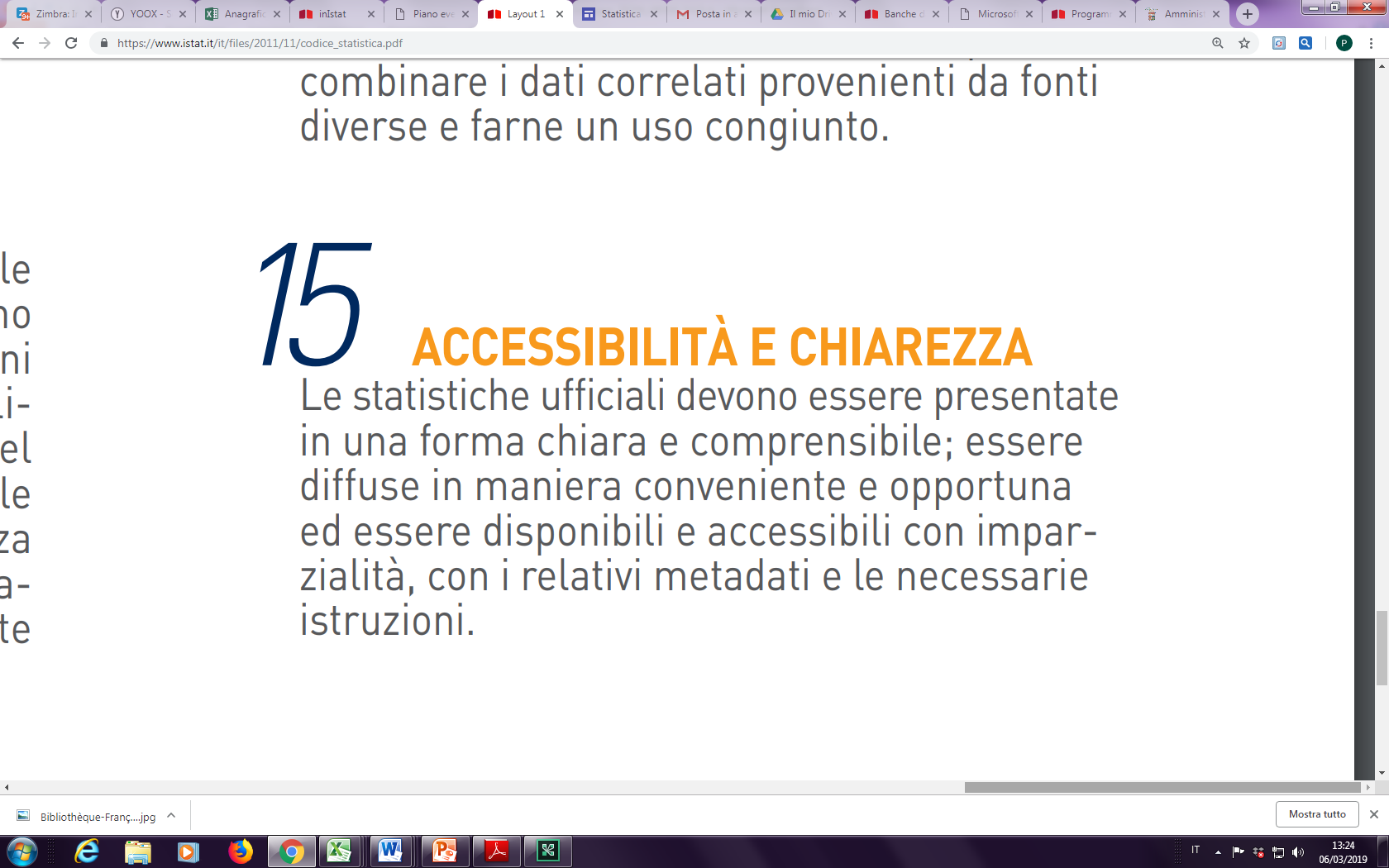 Link
Diffusione, trasparenza e accessibilità
Paola Francesca Cortese - Istat
La statistica ufficiale è un Bene pubblico
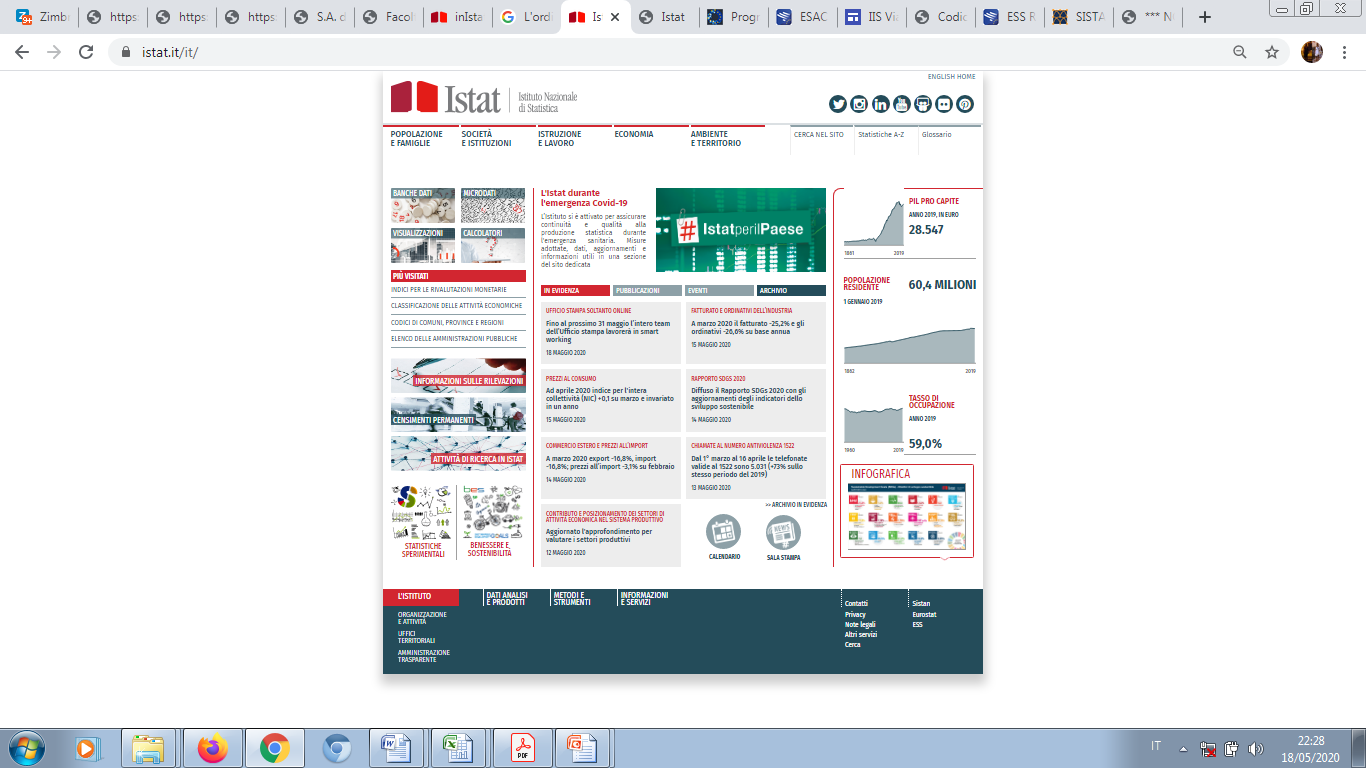 Il sito Istat.it – un’imponente mole di informazione statistica ufficiale
Paola Francesca Cortese - Istat
La statistica ufficiale è un Bene pubblico
Le fonti
INDAGINI CAMPIONARIE
Aspetti della vita quotidiana
Condizioni di salute
Tempo libero
Sicurezza dei cittadini
Viaggi e vacanze
Forze di lavoro
Consumi delle famiglie e povertà
Reddito e condizioni di vita
Paola Francesca Cortese - Istat
La statistica ufficiale è un Bene pubblico
Le fonti
ELABORAZIONI BASATE SU FONTI AMMINISTRATIVE
Statistiche demografiche basate su Anagrafe e Stato civile		(Matrimoni, Cause di morte; Popolazione residente; 					presenza straniera…) 
Statistiche sulle istituzioni sociali		(Istruzione e formazione, Sanità, …)
Statistiche ambientali		(Dati ambientali nelle città, Censimento delle acque …)
Statistiche economiche		(Congiunturali e Strutturali)
Sistema dei Conti Economici Nazionali
Paola Francesca Cortese - Istat
La statistica ufficiale è un Bene pubblico
Le fonti
STATISTICHE SPERIMENTALI
Nuove classificazioni		(classificazione delle Ecoregioni d’Italia…) 
Nuovi indicatori		(Utilizzo di Open Street Map per l’incidentalità stradale …)
Sperimentazioni su Big Data		(Sentiment italiano sull’economia basato su Twitter …)
Paola Francesca Cortese - Istat
La statistica ufficiale è un Bene pubblico
Le fonti
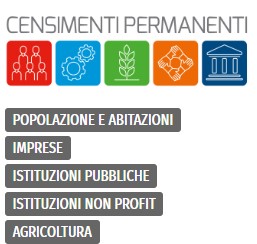 CENSIMENTI PERMANENTI
Integrazione nel Sistema Integrato dei Registri – SIR, di dati  da fonte amministrativa e dati da indagine diretta
Paola Francesca Cortese - Istat
La statistica ufficiale è un Bene pubblico
L’informazione statistica in Istat.it
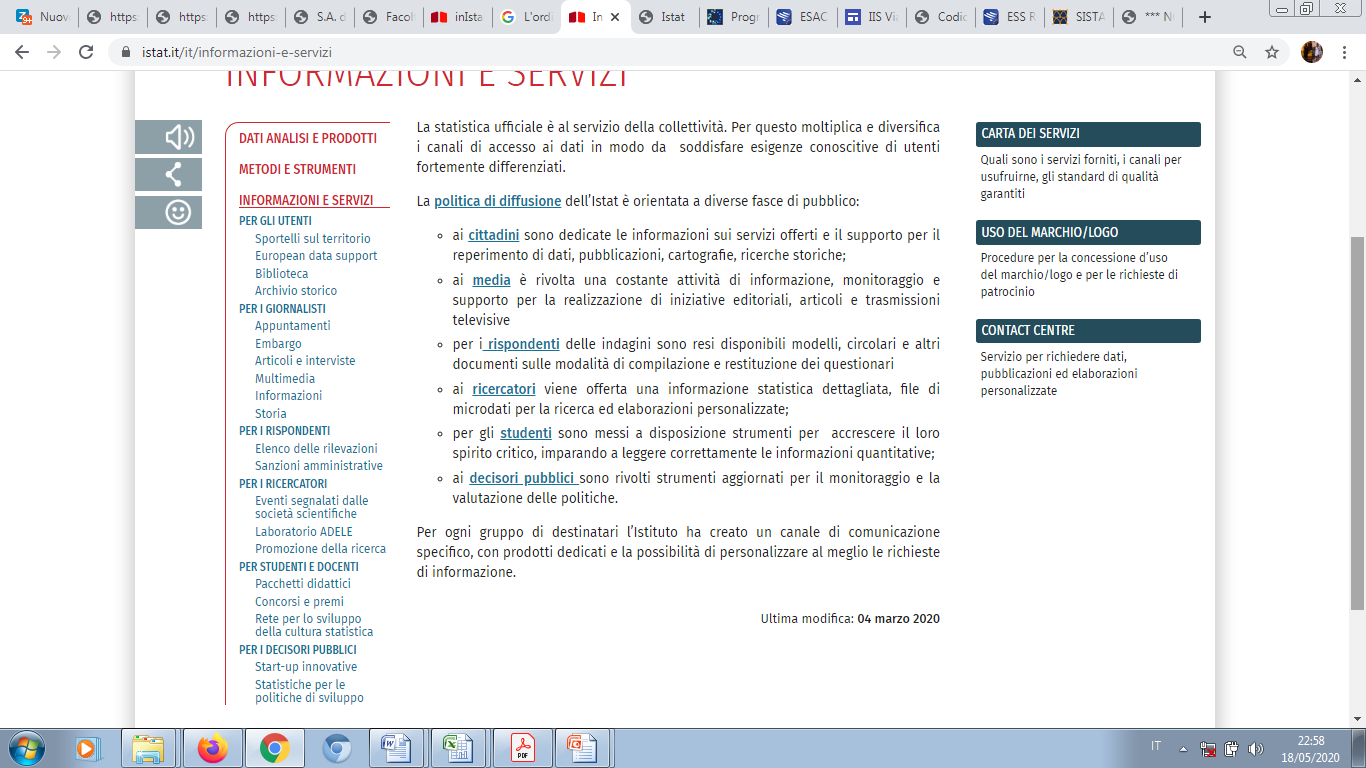 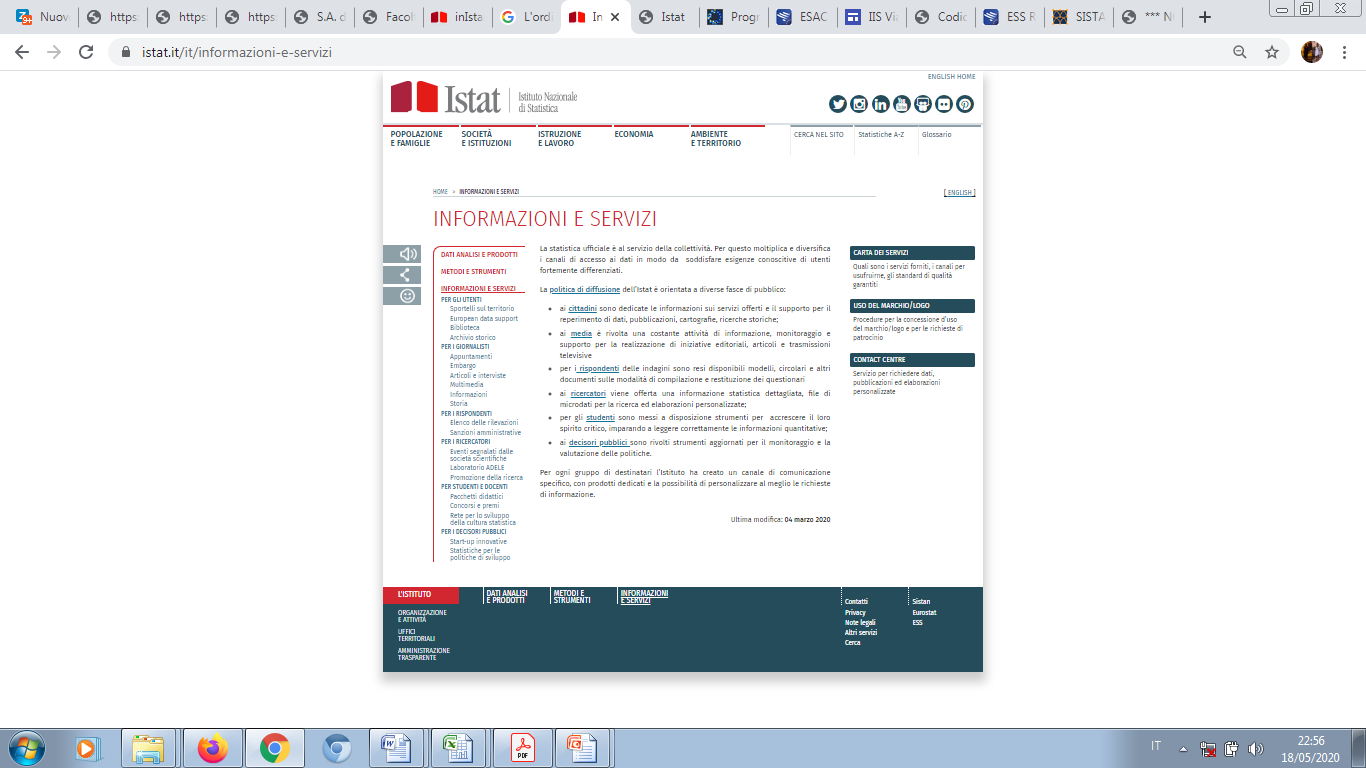 L’informazione statistica si caratterizza per l’attenzione all’utente
Paola Francesca Cortese - Istat
La statistica ufficiale è un Bene pubblico
L’informazione statistica in Istat.it
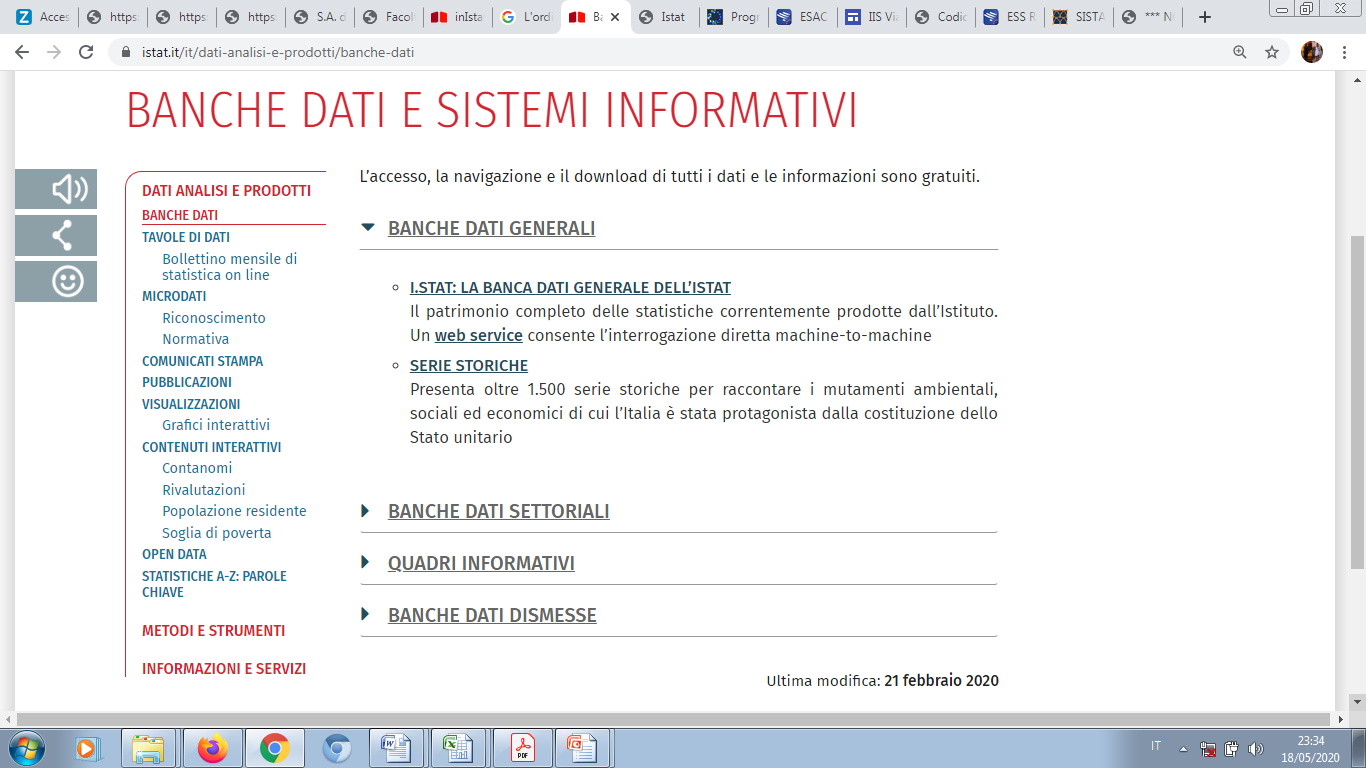 Le banche dati e i sistemi informativi
Paola Francesca Cortese - Istat
La statistica ufficiale è un Bene pubblico
L’informazione statistica in Istat.it
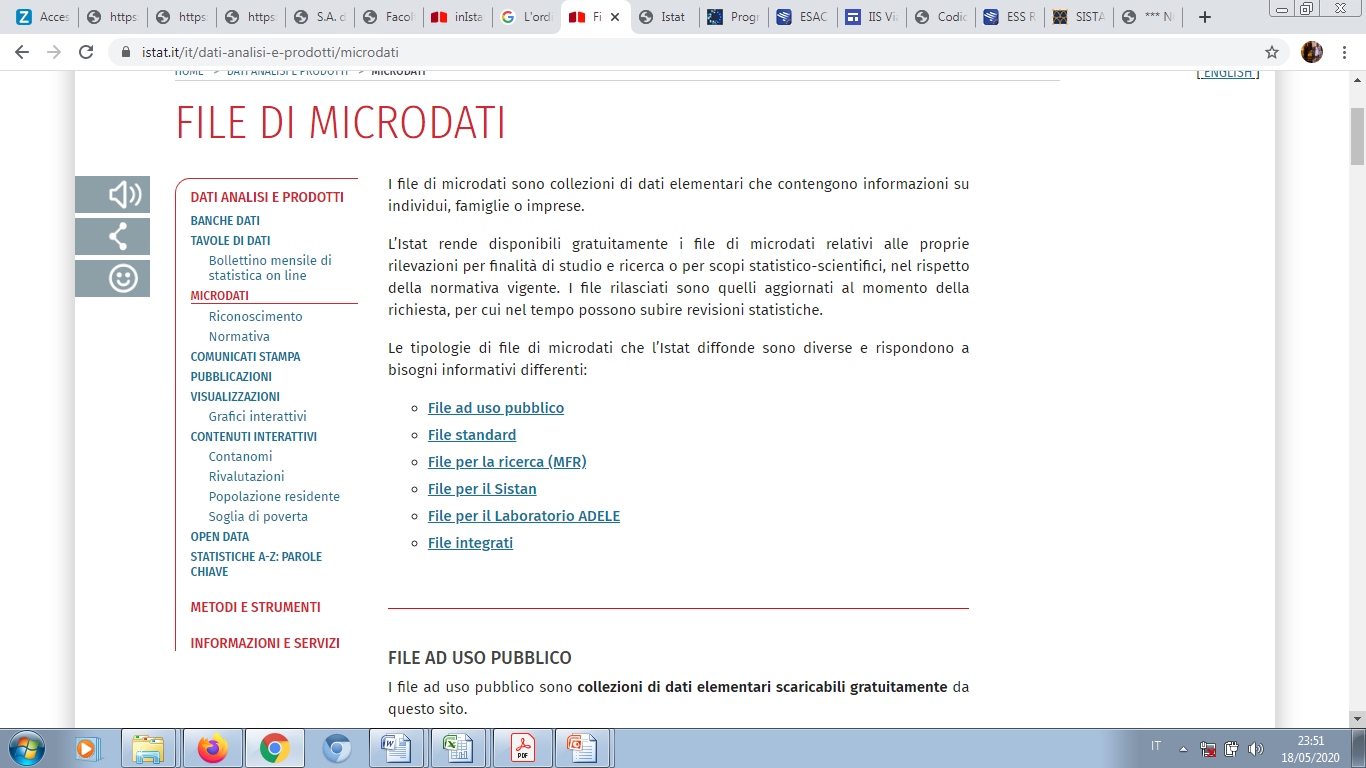 File di microdati
Paola Francesca Cortese - Istat
La statistica ufficiale è un Bene pubblico
L’informazione statistica in Istat.it
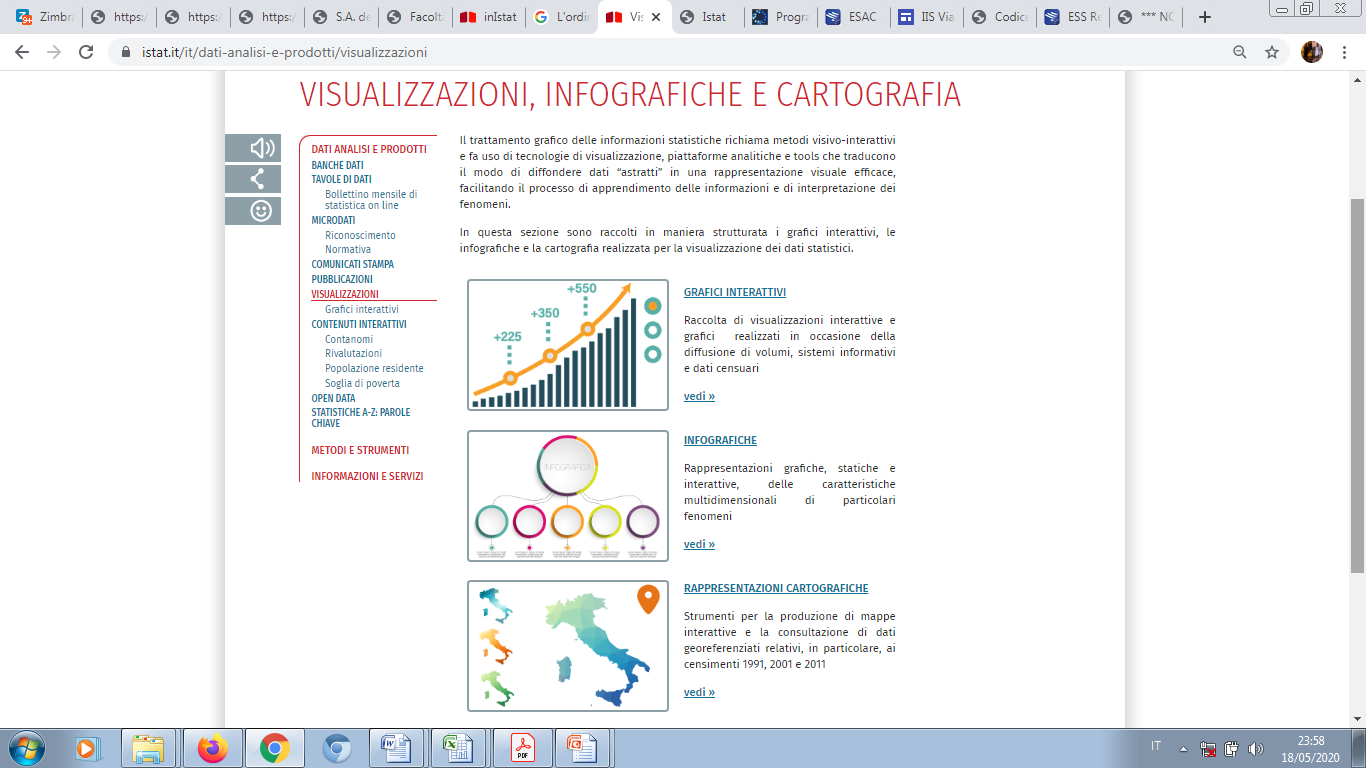 Visualizzazioni Infografiche e Cartografia
Paola Francesca Cortese - Istat
La statistica ufficiale è un Bene pubblico
L’informazione statistica in Istat.it
Le pubblicazioni
Pubblicazioni generali
Analisi e dati sullo stato del Paese osservato da molteplici punti di vista

Rapporti tematici
Quadri informativi di approfondimento su particolari aspetti sociali o economici

Annali di statistica
Collana storica di argomenti vari, pubblicata sin dal 1871

Letture statistiche
Monografie in formato digitale distinte in tre tipologie in base al contenuto

Collane scientifiche
Per valorizzare e condividere le innovazioni nei processi e nei prodotti

Pubblicazioni web
Prodotti interattivi, ricchi di contenuti visuali, pensati per la fruizione on line

Altre pubblicazioni 
Convegni, analisi e studi tematici, lavori in collaborazione con altri enti

Altre forme di diffusione
Analisi e brevi approfondimenti sull’evoluzione di particolari fenomeni (Report e Focus)
Paola Francesca Cortese - Istat
Per concludere
Uno stimolo
Il tasso di occupazione e di disoccupazione – I.Stat
Tasso di occupazione: come si calcola? Chi sono gli occupati?
Tasso di disoccupazione: come si calcola? Chi sono i disoccupati?
Forza lavoro attiva: chi ne fa parte?
Paola Francesca Cortese - Istat
Grazie !
Paola Francesca Cortese